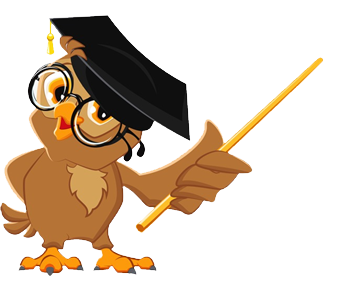 Za pokretanje projekcije 
klikni na sličicu platna na dnu ekrana.
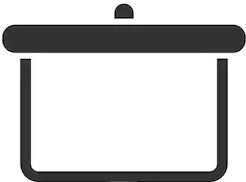 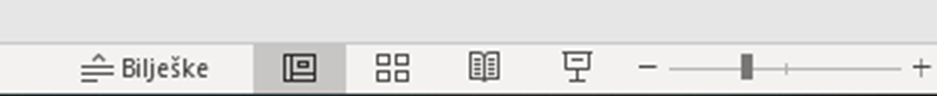 Putujemo
vlakom
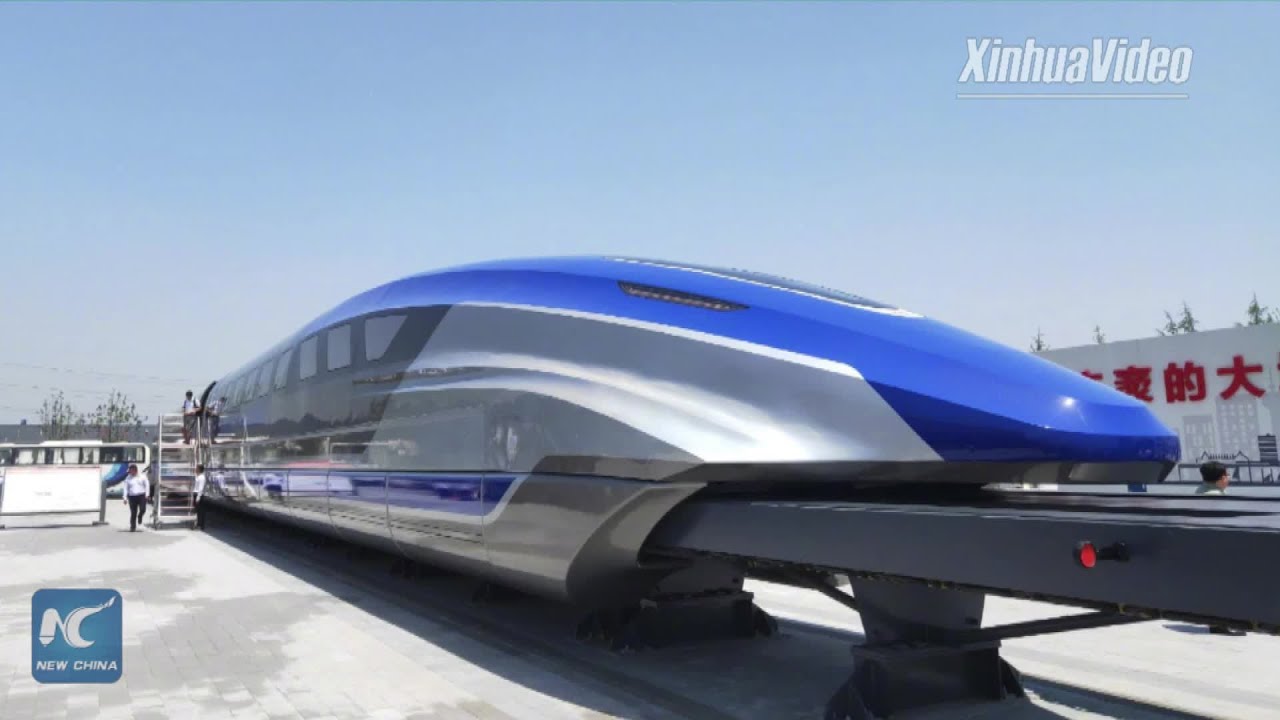 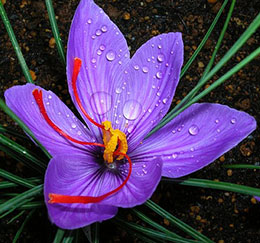 Priroda i društvo
Što misliš koliko su brzi vlakovi moderni vlakovi?
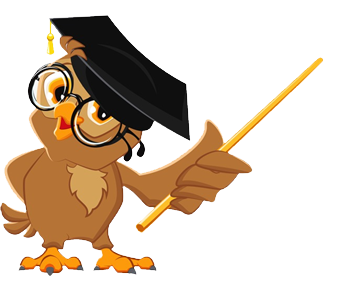 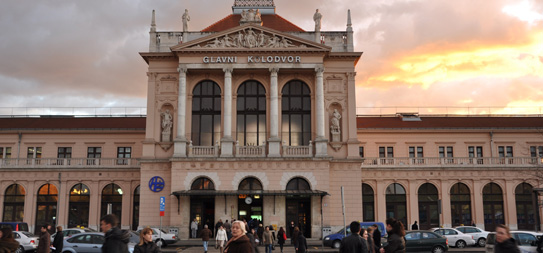 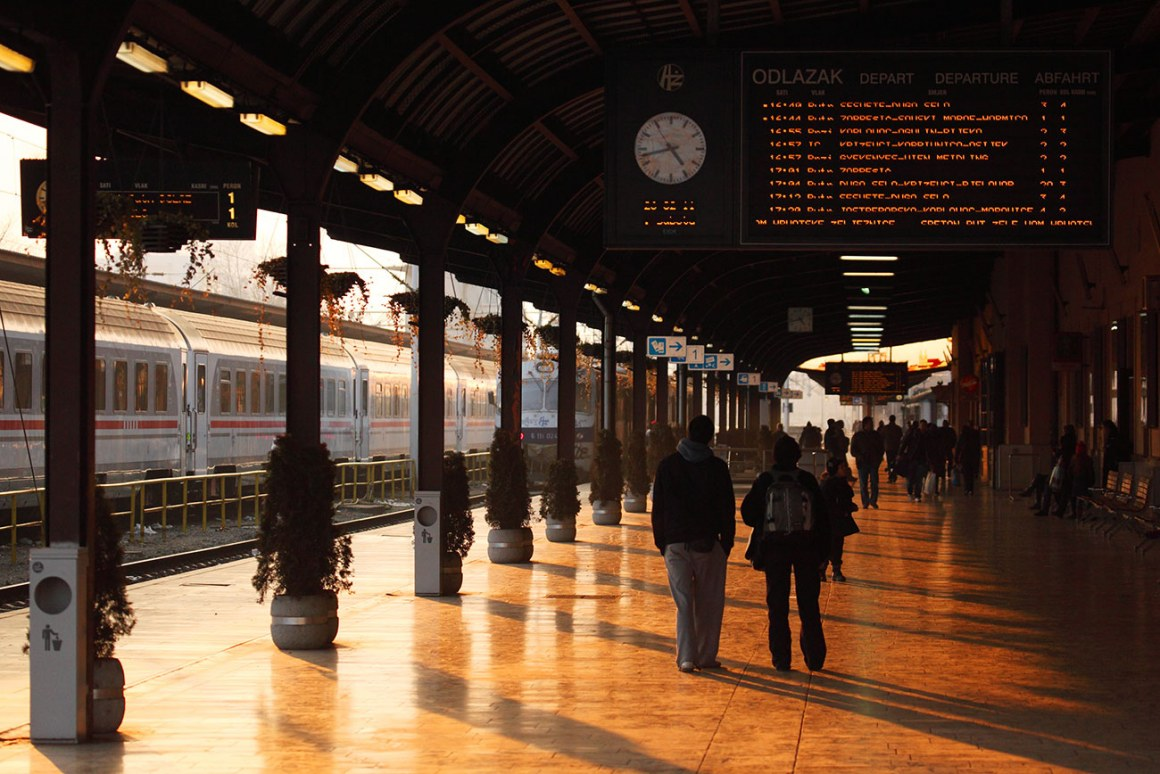 Željeznički kolodvor je mjesto dolaska i odlaska vlakova.
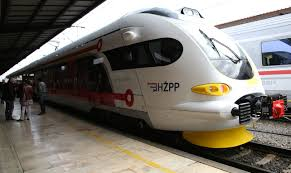 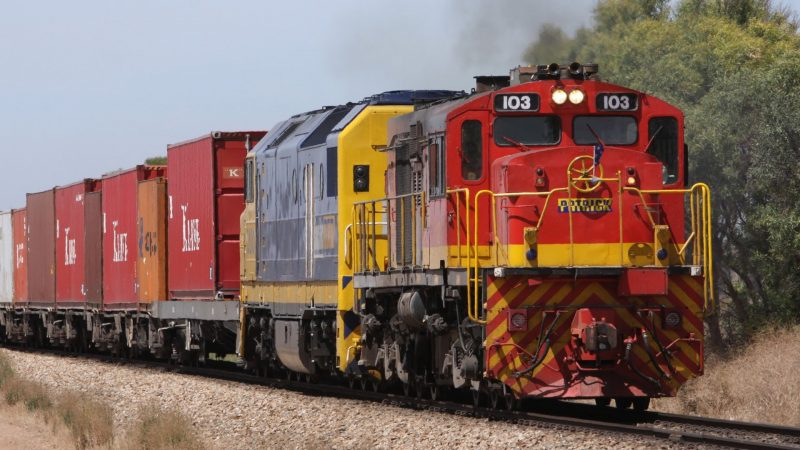 Vlakovi mogu biti 
putnički i teretni.
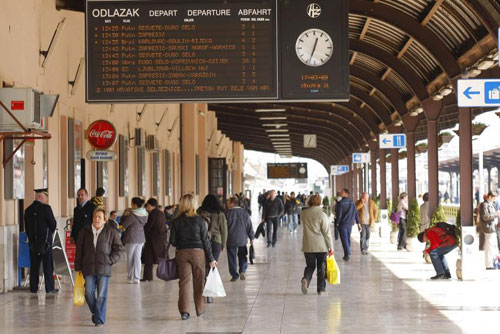 Mjesta na željezničkom kolodvoru s kojih putnici ulaze u vlak ili izlaze iz njega nazivaju se peroni.
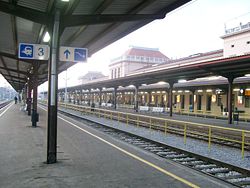 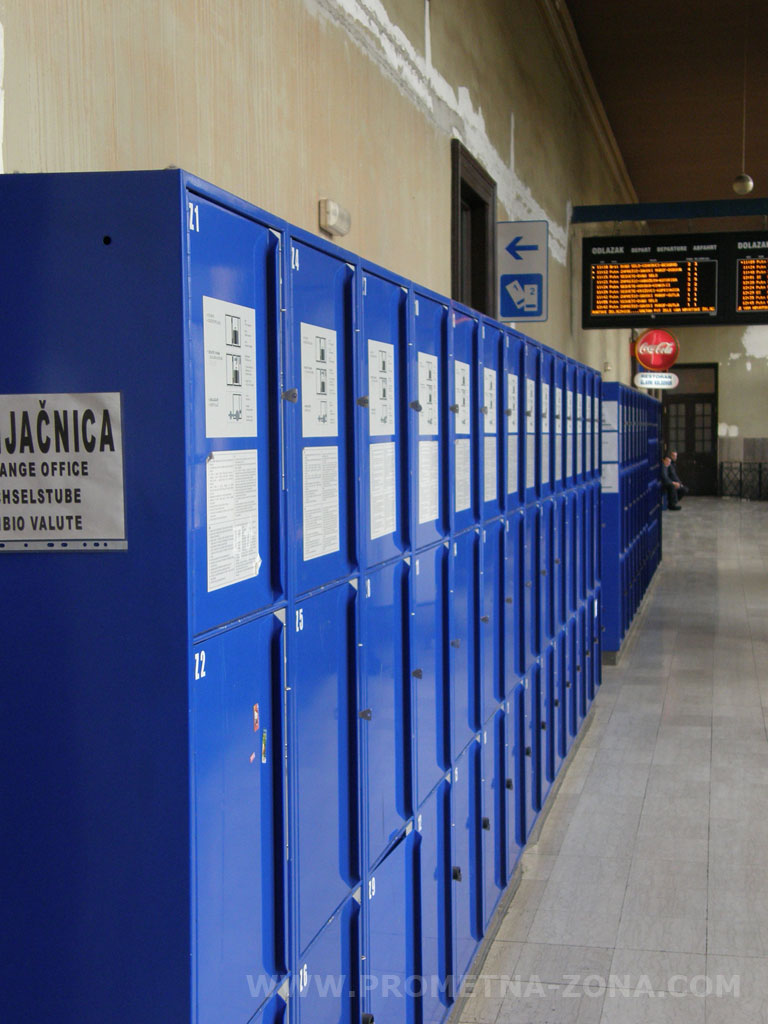 I na željezničkom kolodvoru nalaze se šalteri za informacije, blagajne, čekaonica, garderoba, itd.
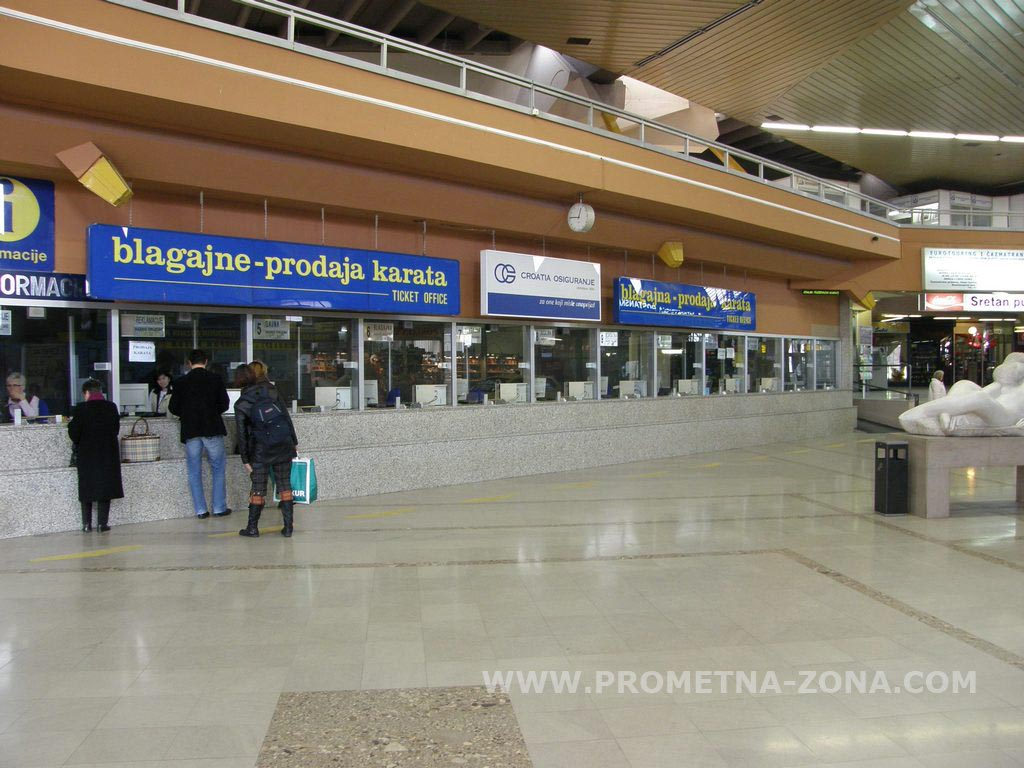 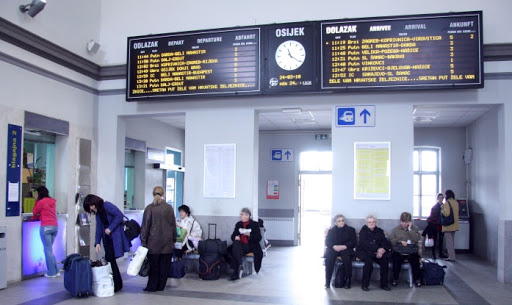 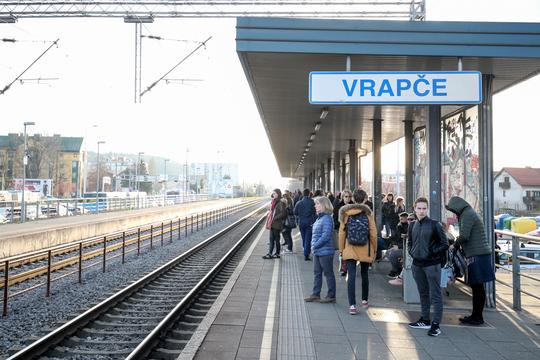 U vlak ulazimo ili iz njega izlazimo na željezničkoj postaji.
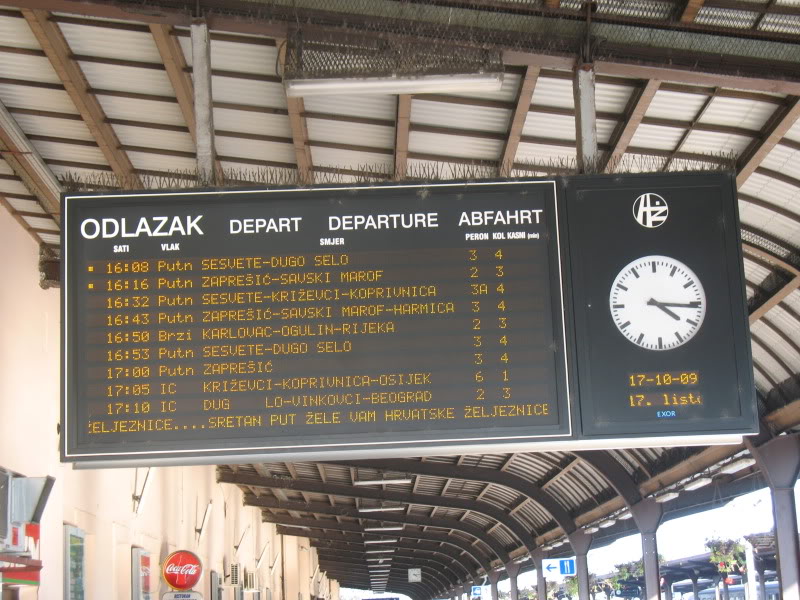 Odlazak i dolazak vlakova pratimo na voznom redu.
Što sve piše na putnoj karti?
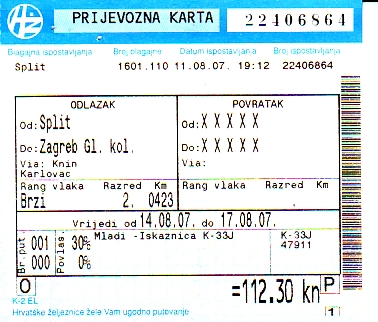 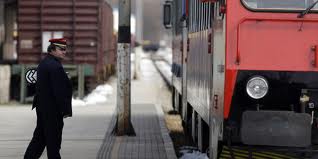 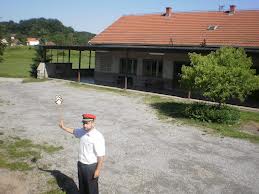 Prometnik se brine o redovitom polasku i dolasku vlakova.
Strojovođa upravlja vlakom a kondukter u vlaku pregledava karte putnicima.
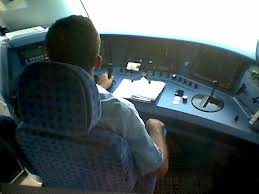 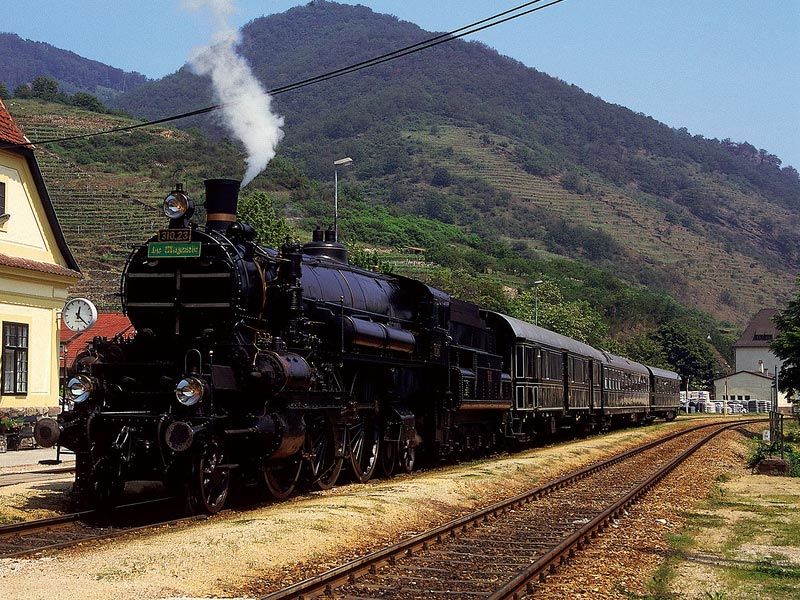 Nekad su vlakovi izgledali drugačije.
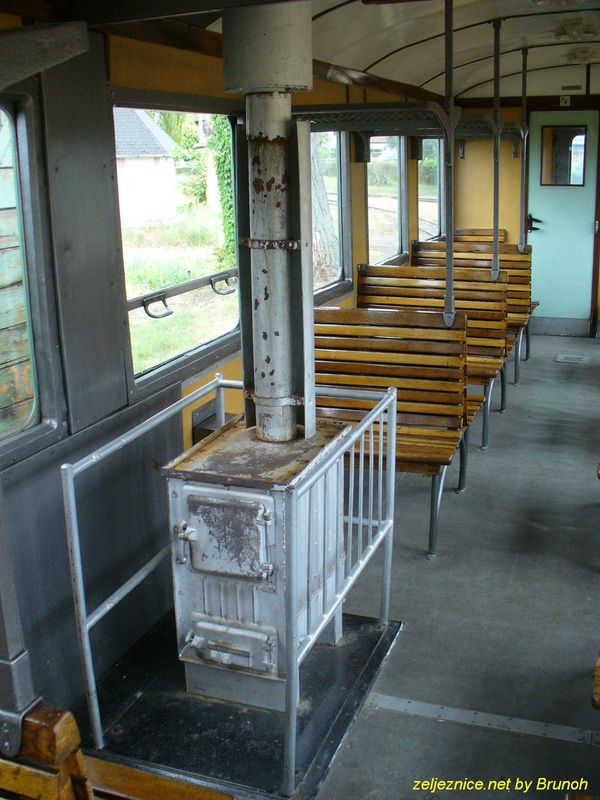 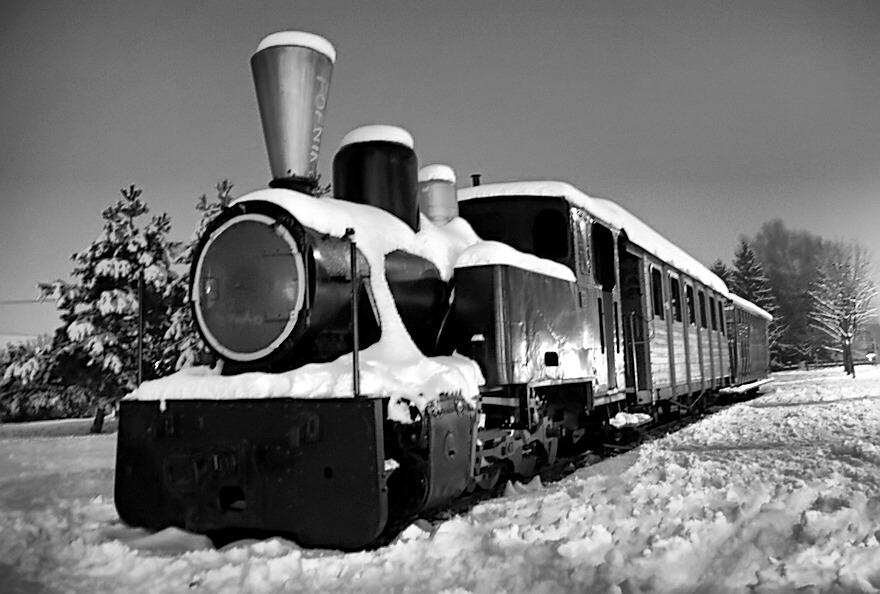 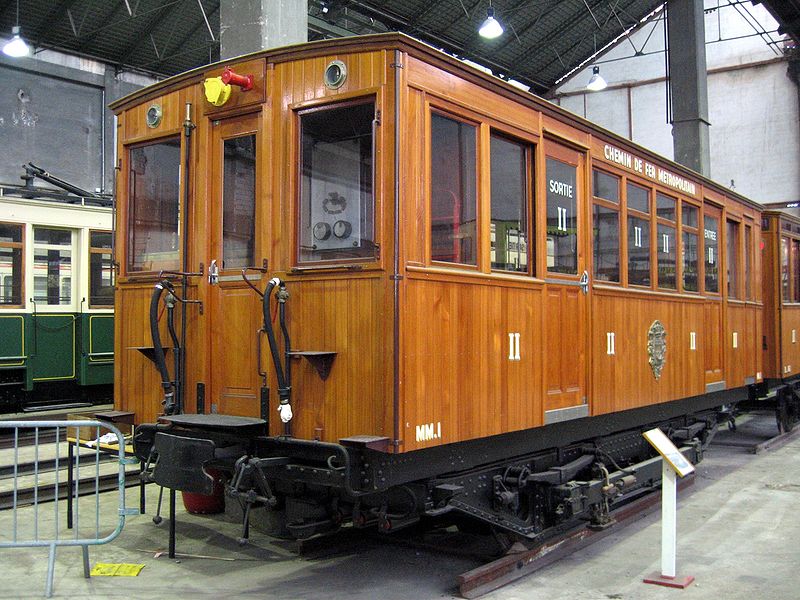 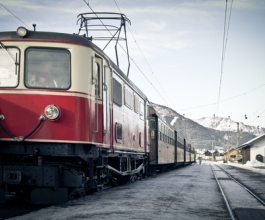 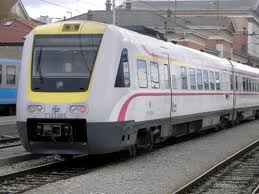 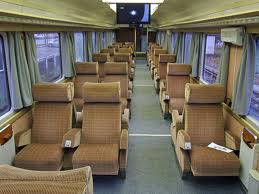 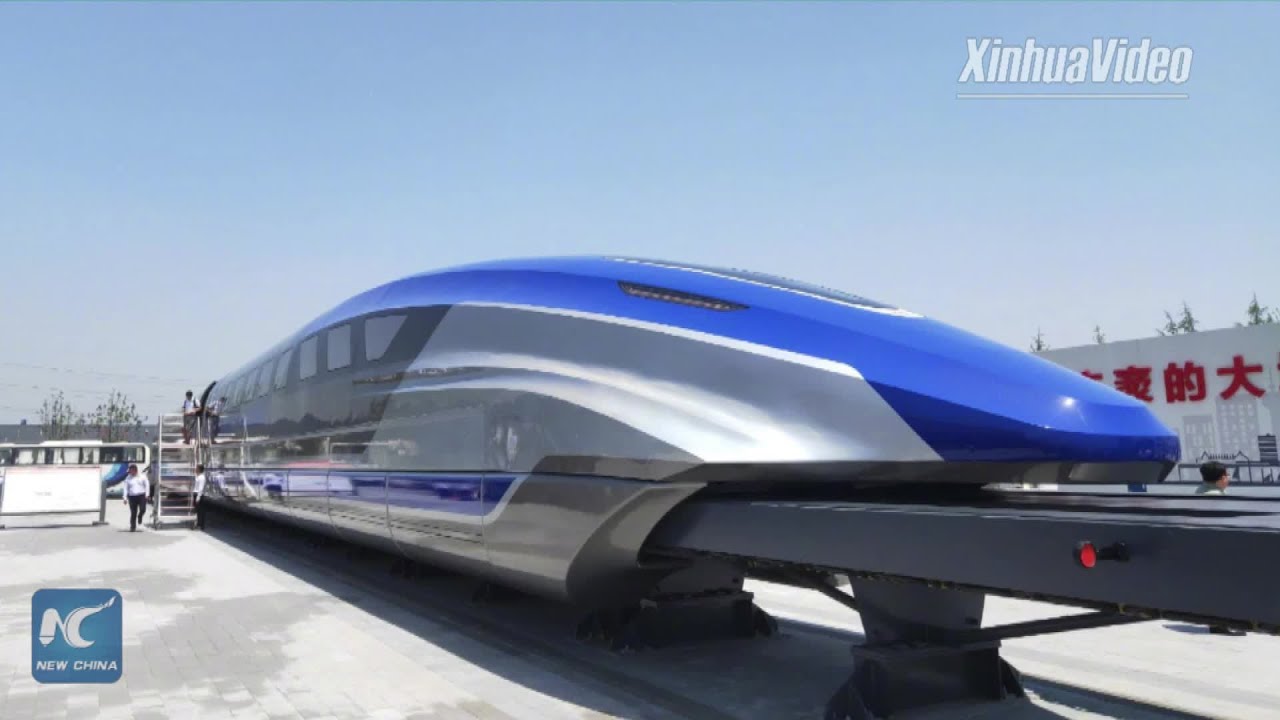 Postoje vlakovi koji postižu brzine od 600 kilometara na sat.
To je dvostruko brže od Formule 1!
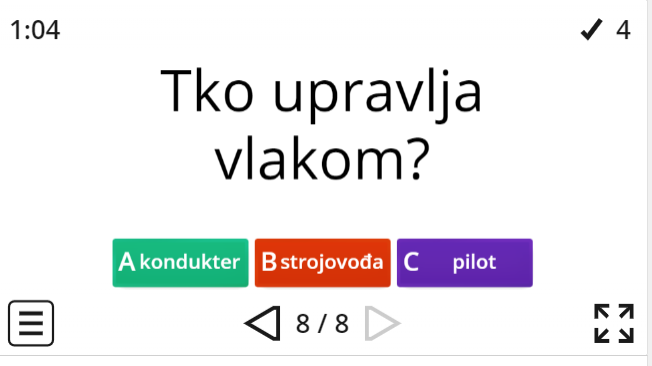 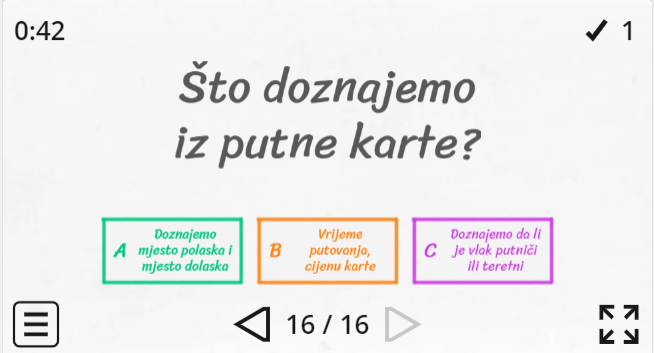 https://wordwall.net/hr/resource/192467/priroda-i-dru%c5%a1tvo/promet-putujemo-vlakom-2r
https://wordwall.net/hr/resource/479377/priroda-i-dru%c5%a1tvo/putujemo-vlakom
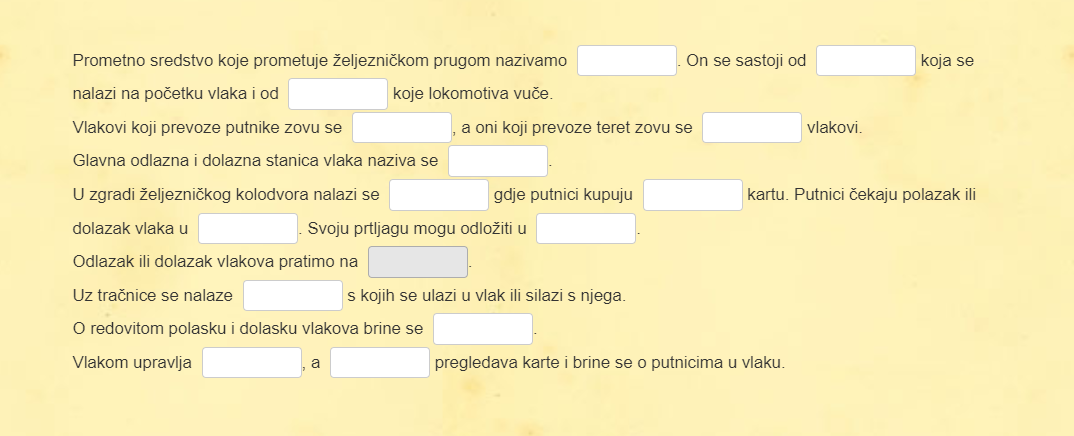 https://www.ucilica.net/odabir-vjezbe/priroda-i-drustvo/pid-2-r-os/putujemo-vlakom-2-r
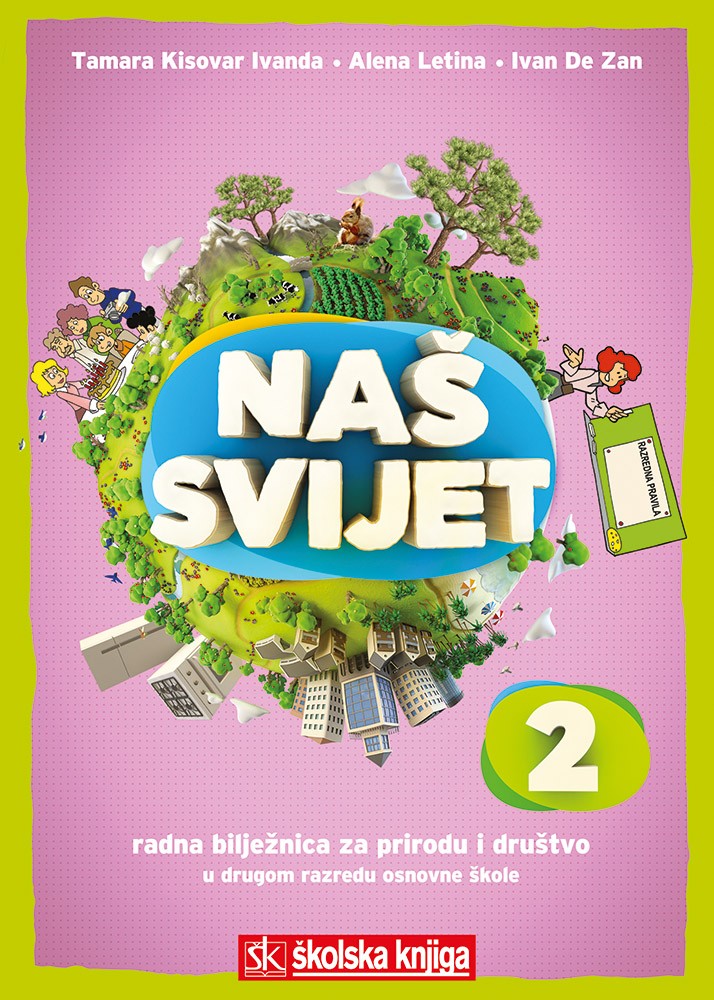 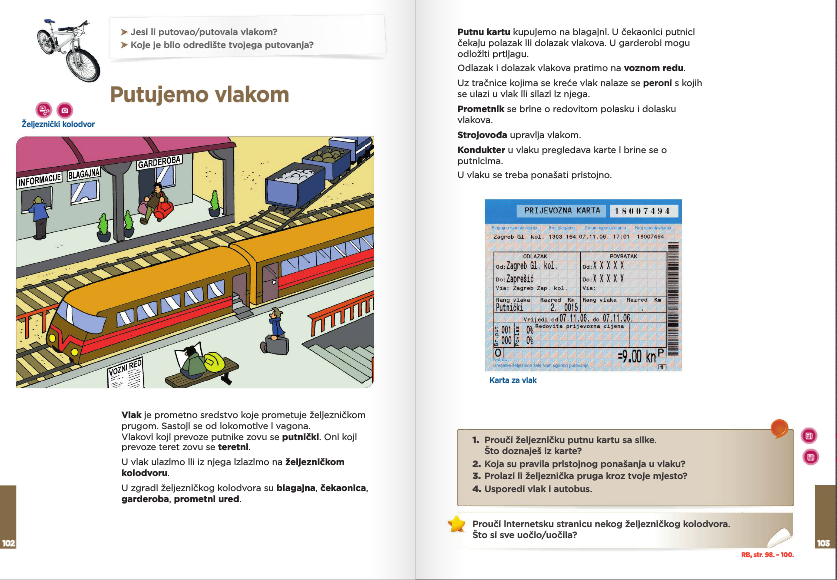 Za zadaću riješi zadatke iz RB.
Pročitaj tekst
u udžbeniku.
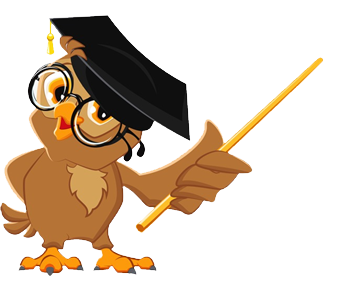 102. i 103.  stranica
98. - 100. stranica